This Scientific Poster Template Is Provided By MakeSignsEnter A Title And Add Logos To Your Poster
Add Author Names and Information
Include University or Department Names if Needed
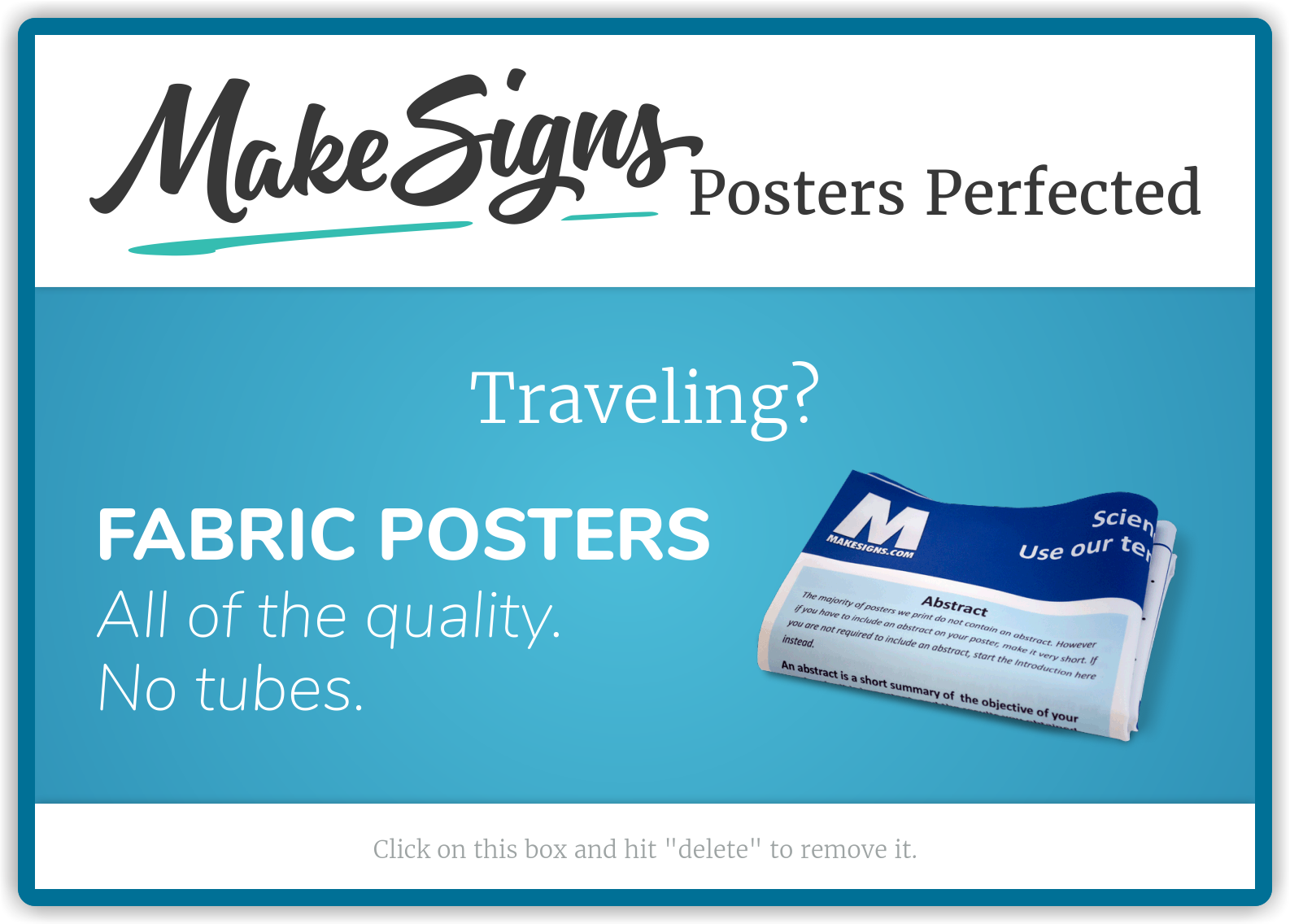 Materials
Conclusion
Results
Abstract
Add your information, graphs and images to this section.
Add your information, graphs and images to this section.
Add your information, graphs and images to this section.
Add your information, graphs and images to this section.
Methodology
Add your information, graphs and images to this section.
Recommendations
Introduction
Add your information, graphs and images to this section.
Add your information, graphs and images to this section.
Acknowledgements
Add your information, graphs and images to this section.